Моя Родина - Россия
МБУ ДО Центр внешкольной работы
Нет земли дороже. Чем Россия!Родились мы здесь и здесь живём.Это – наша гордость, наша сила,Ведь Россию Родиной зовём!
1.Стоит Таня
В белом сарафане.
На стройной ножке,
В ушах – серёжки.
2.На столе стоит пузатый.
Носик – кран его горбатый.
Рядом пряники, конфеты…
Загудит вдруг, как ракета,
Запыхтит, из носа – пар!
Тульский это…
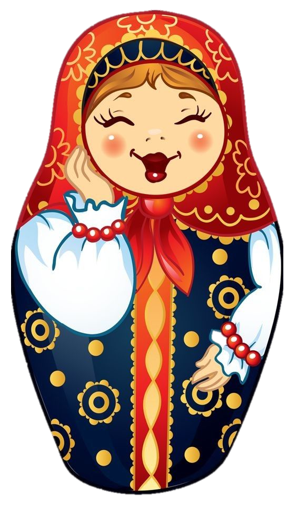 3.Кукла – символ материнства
И семейного единства.
Сарафан её одёжка,
Вся из дерева…
4. Как хлеба и калачи,
Мы тебя пекли в печи.
Вот теперь гостей встречай,
Пышный русский…
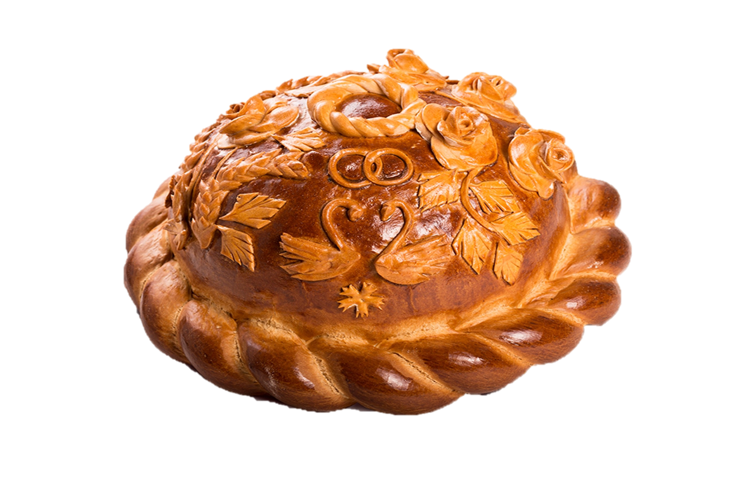 5. Праздник этот знаем мы –
Время проводов зимы.
Люди в эти дни должны
Веселиться, печь блины.
6. Снежинки так прекрасны и легки,
Как совершенны у ромашки лепестки,
Как на доске строка, написанная мелом,
Мы говорим сейчас о цвете …
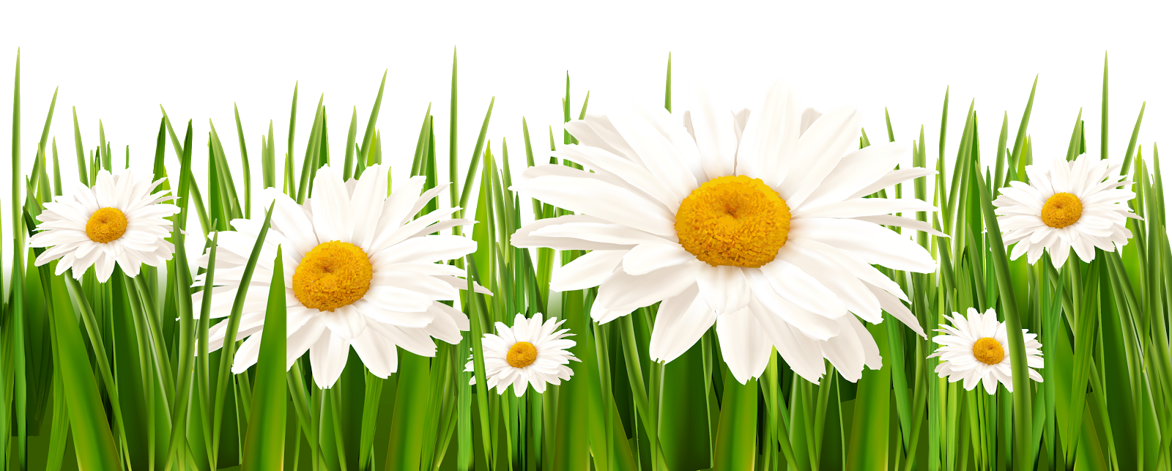 7. Спокойны и чисты рек русских воды
Прозрачны и светлы как вечер зимний
И благородны и просторны неба своды
Художник их раскрасил в …
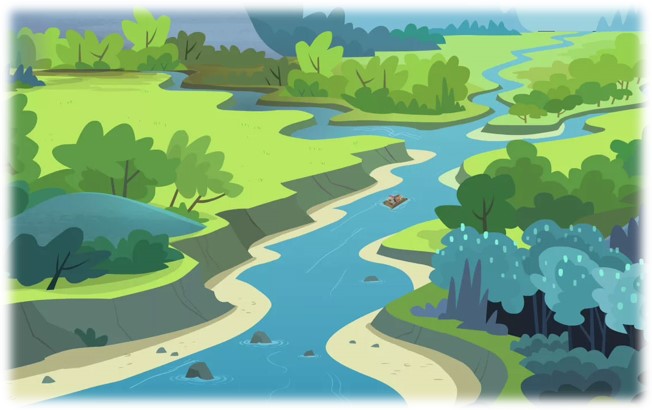 8. Россия много войн пережила
И наши деды умирали не напрасно 
И верность Родине их к славе привела
Под Знаменем Победы ярко…
9. Он у нас прекрасный —
Белый, синий, красный!
Белый — мир и чистота,
Синий — верность, небеса,
Красный — мужество, отвага…
Вот цвета родного…!
10.Символ мудрости и власти,
Отгоняющий напасти,
Что крыла свои развёл...
Он – двуглавый птах – ...
11. Есть главная песня у нашей страны.
Услышав её, мы вставать все должны.
Единству народа поётся в ней слава,
И восхваляется наша держава.
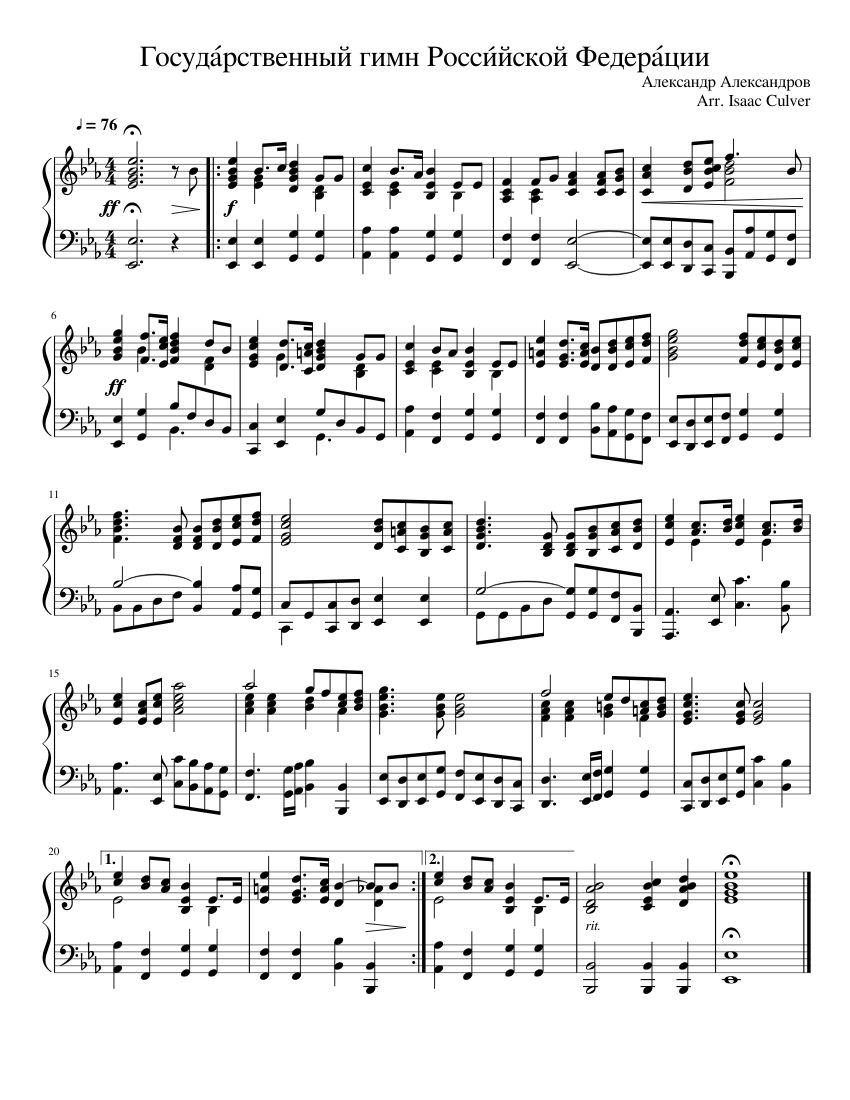 12. Он дополняет гимн и флаг,
Любой страны то главный знак.
У России он особый,
Ты назвать его попробуй.
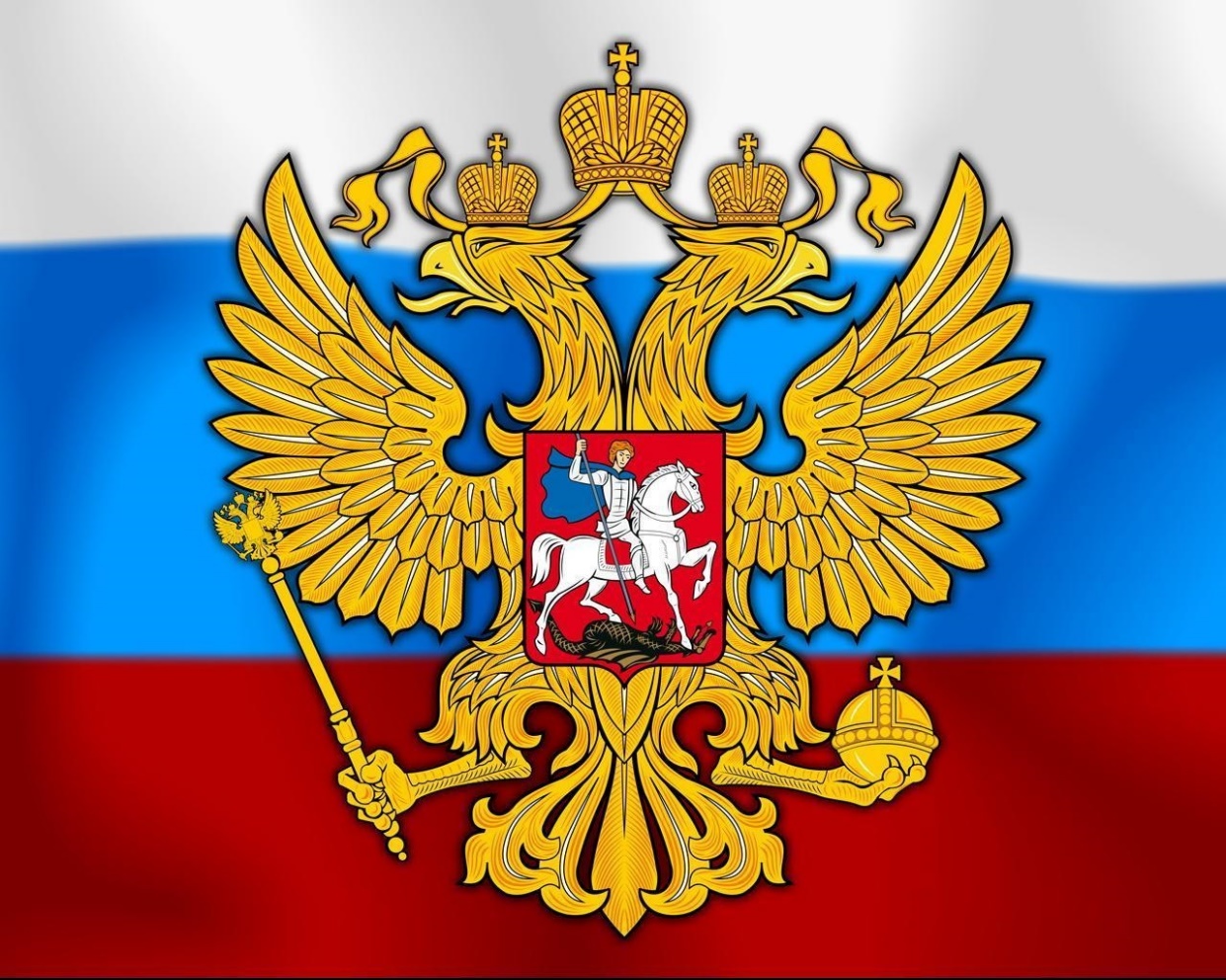 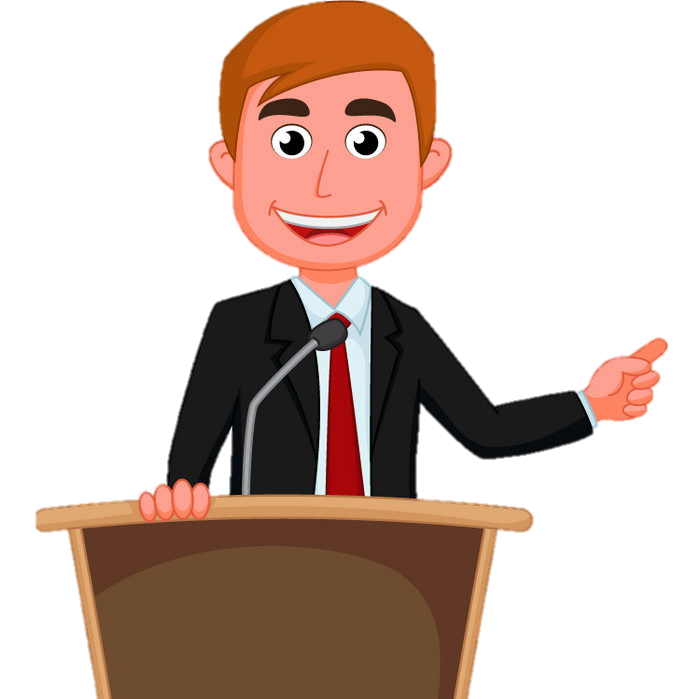 13. Чтоб город стал краше,
Он принял сто мер,
«Отец» горожан всех –
Заботливый …
14. Территории страны
Вы, ребята, знать должны,
Чтобы письма всем писать,
Чтоб посылки отправлять.
Есть Рязанская, Тверская,
А у вас она какая?
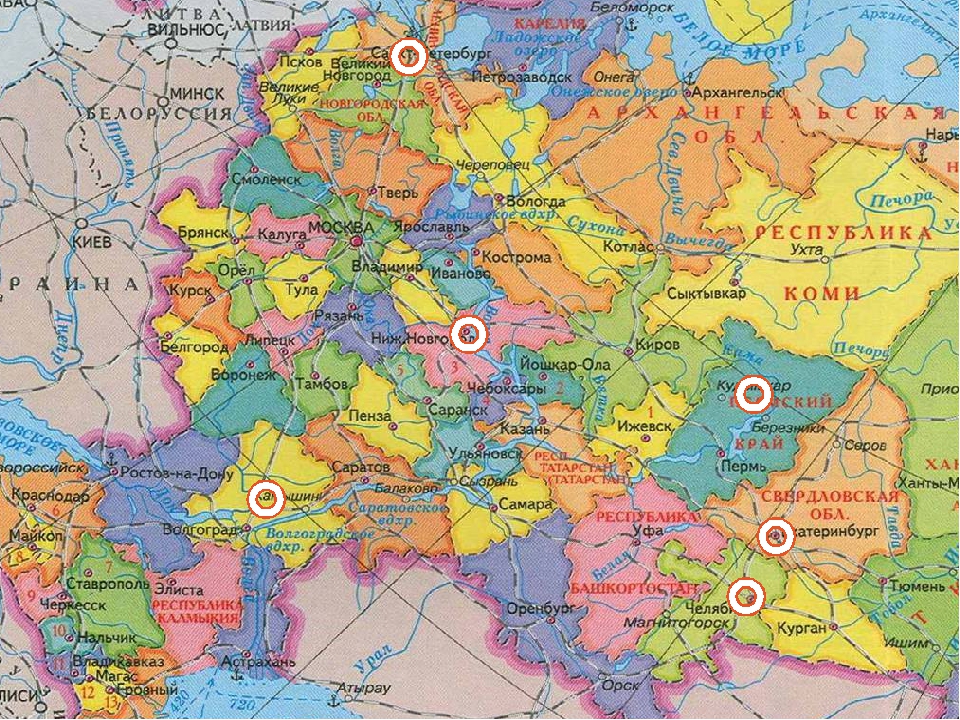 15. Есть здесь Кремль, Мавзолей,
Приезжай, смотри скорей...
Многолюдно... лица, лица,
Этот город есть...
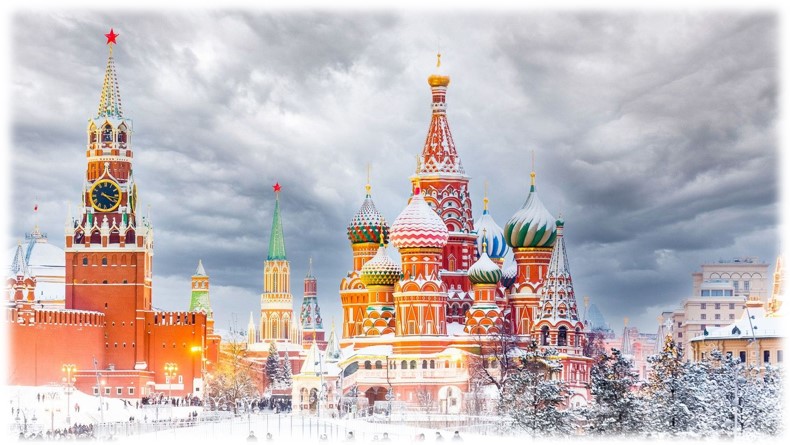 16. Уверен, друзья, отгадаете вы
Ту крепость старинную в центре Москвы.
На шпилях её ярко звёзды горят,
На башне там Спасской куранты звонят.
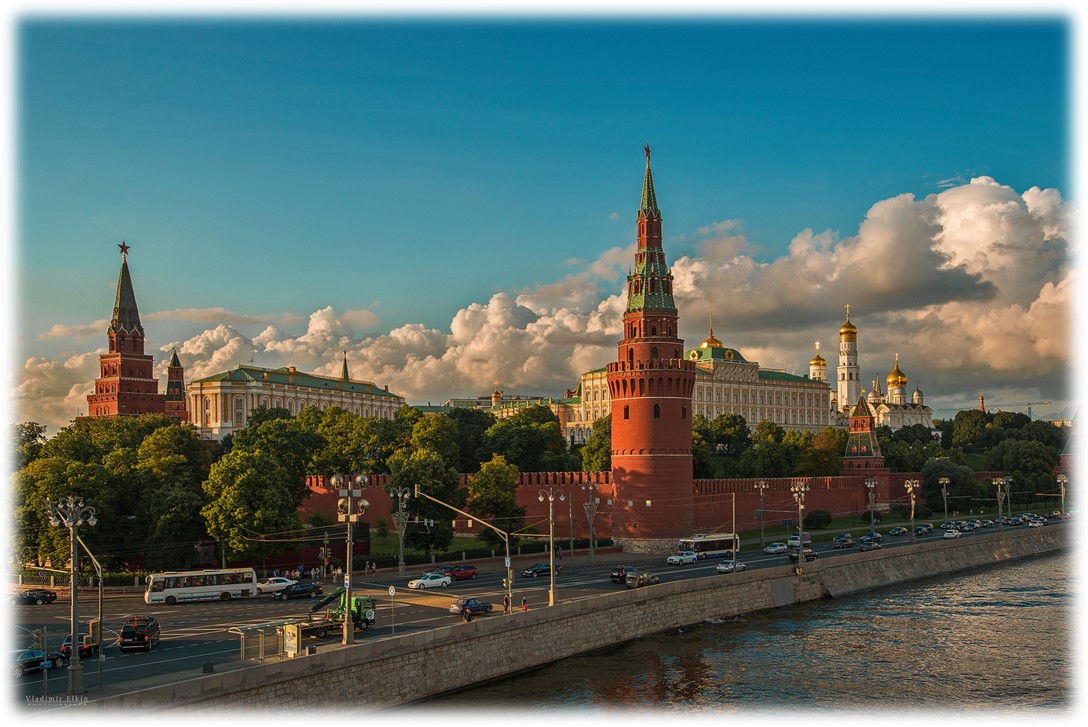 17. У Вечного огня или у Спасской башни
Стоят солдаты, охраняя их.
И если видел ты тот пост однажды,
То назови мне этих часовых.
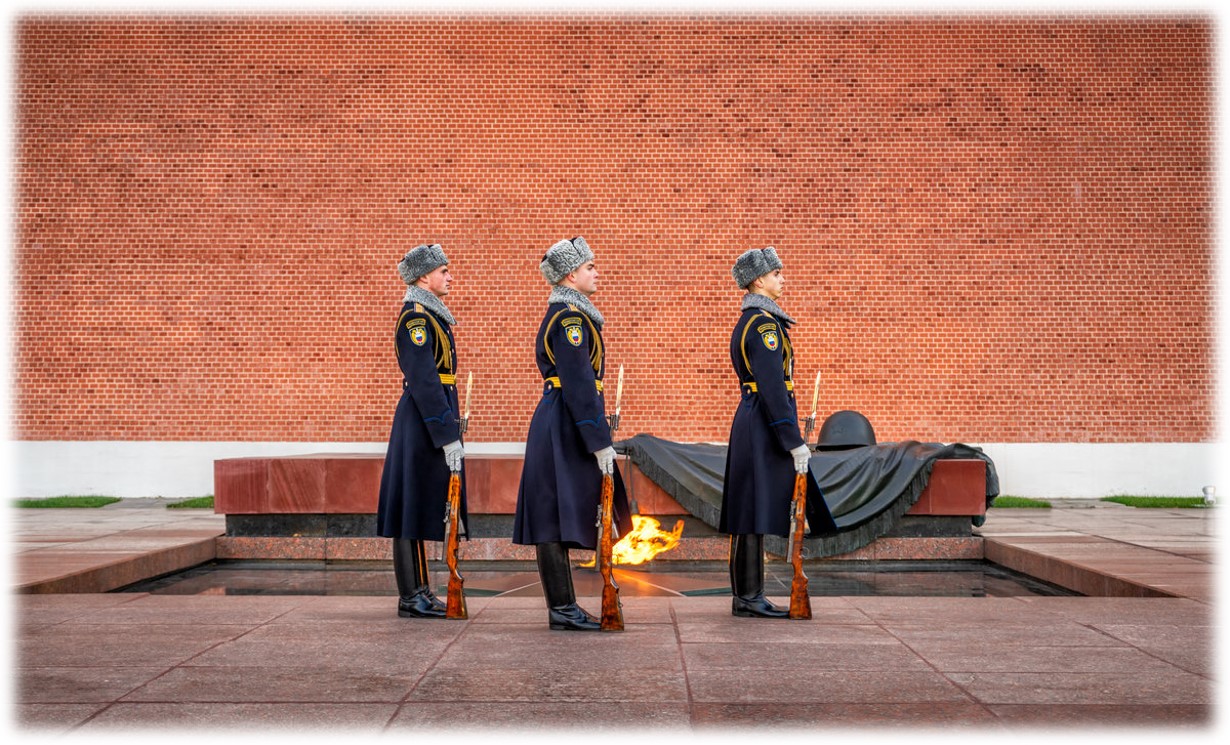 18. Когда в строю за рядом ряд
Шагают тысячи солдат
И движутся послушно
Ракеты, танки, пушки,
Друг другу люди говорят:
На Красной площади …
19. Откуда яркая матрёшка,
А также вкусная окрошка?
Кого б об этом ни спросили,
Ответят дружно — из…
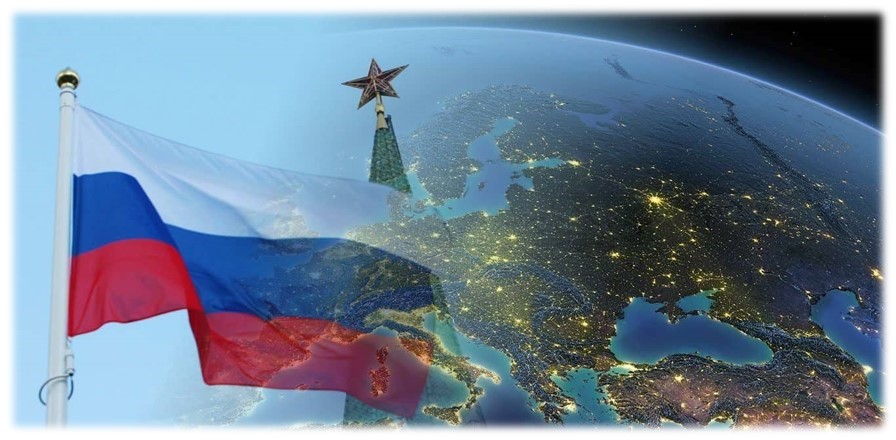 20. Люблю поле и березки, 
И скамейку под окном, 
Заскучаю — вытру слезки, 
Вспоминая о родном. 
Никуда я не уеду, 
Буду здесь работать, жить, 
Сердцу место дорогое 
Буду я всегда любить! 
Место это знаю я, 
А вы знаете, друзья?
Благодарим за участие!